Spanish
Shopping for clothes and presents [1/3]
Using radical changing verbs in the first person
Señorita Brown
Fonética
[rr]
La fonética
[r]
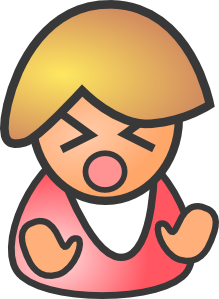 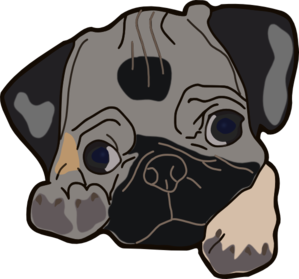 pero
perro
[rr]
barrio
La fonética
correr
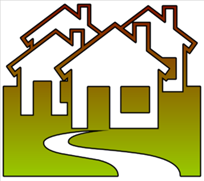 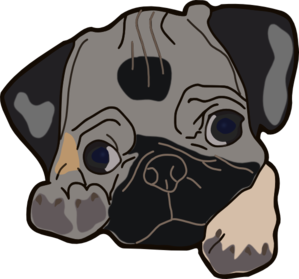 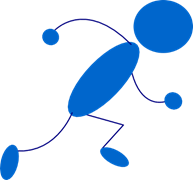 perro
correcto
cerrar
correo
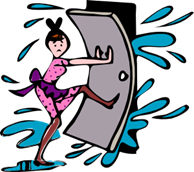 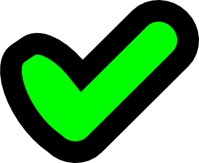 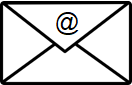 [r]
abrir
dar
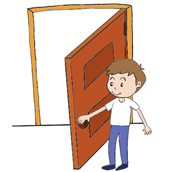 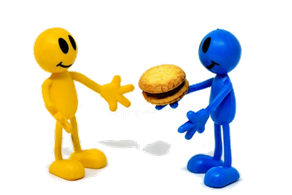 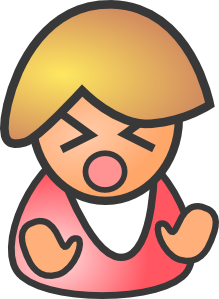 rico
pero
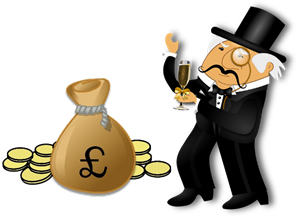 seria
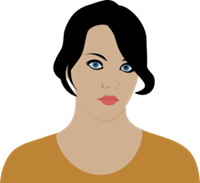 sobre
[about; on top of]
GramáticaUsing radical changing verbs in the 1st person singular and plural
Radical Changing Verbs
Radical changing verbs are verbs which have a change in the stem of the verb in the 1st person singular, 2nd person singular and 3rd person singular and plural.

E.g.

Querer - to want

Quiero                            Queremos
Quieres                          Queréis
Quiere                            Quieren

In this lesson we are going to focus on the 1st person plural and 1st person singular. This is the I form and the we form.
N.B.  Endings on radical changing verbs work in the same way as other verbs and depend on whether the verb is AR, ER or IR.
Soler - to usually
Poder - to be able to
The O in Soler changes to a UE in the forms it needs to change.
Poder works in the same way as Soler. The O changes to a UE.


How would you say:

I am able to

Puedo

How would you say

We are able to

Podemos
Remember: today we are looking at the 1st person singular (I) form which does have the radical change, and the 1st person plural (we) which doesn’t.
To say I usually we would say:

Suelo

And to say we usually we would say:

Solemos
Preferir
In preferir the stem change is e -> ie. Note that the stem change happens on the second e.

I prefer:
Prefiero
We prefer:
Preferimos
Shopping for presents and clothes [3 /3]

I prefer = ____________ , We prefer = ___________ .Prefiero
I usually = ___________ , We usually = ____________ .
I want = ____________ , We want = ____________ .
When you have two verbs together the second will be in the ___________,
Choose the correct ending to the following sentence: In radical changing verbs a stem change occurs in the __________________.
Prefiero
Preferimos
Suelo
Solemos
Queremos
Quiero
infinitive
1st person singular